Руководитель: 
Кутырева
 Людмила Михайловна

МАОУ 
«Медведевская СОШ»
Голышмановского района 
Тюменской области
Клуб

 любителей
 
Геометрии

«Пифагор»
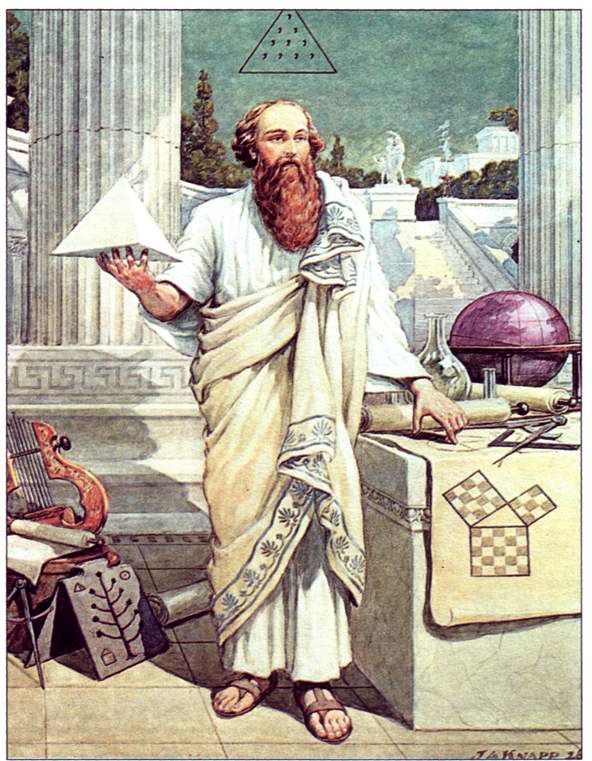 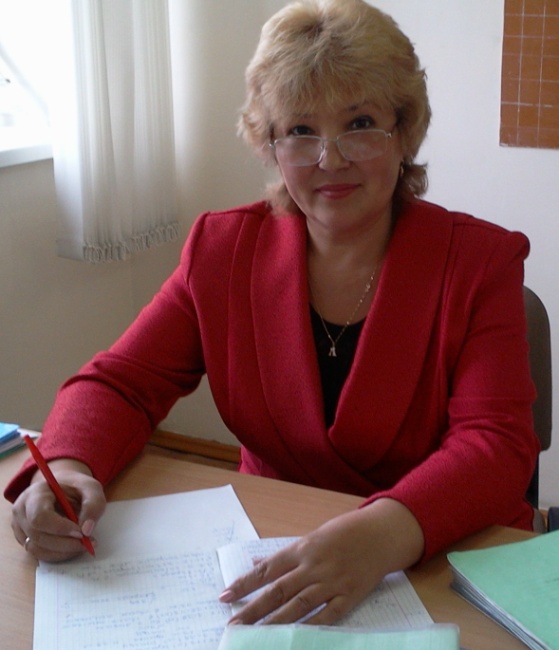 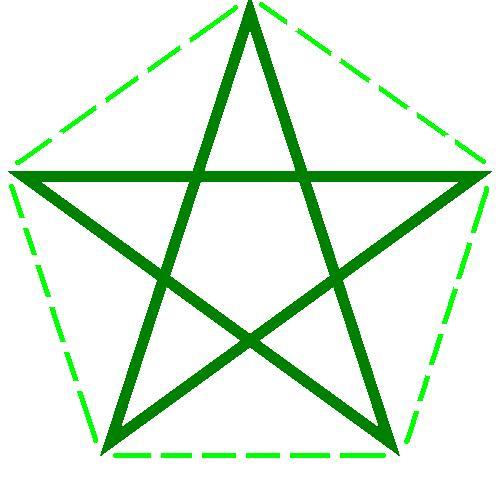 Правила для членов клуба «ПИФАГОР»:

Активно знакомиться с геометрическими 
     терминами.

2. Радостно узнавать геометрические фигуры 
     в повседневной жизни.

3. Упорно учиться решать геометрические задачи.

4. Твёрдо помнить о том, что геометрия
       родилась из практики и обслуживает практику.
12 апреля – 
День космонавтики
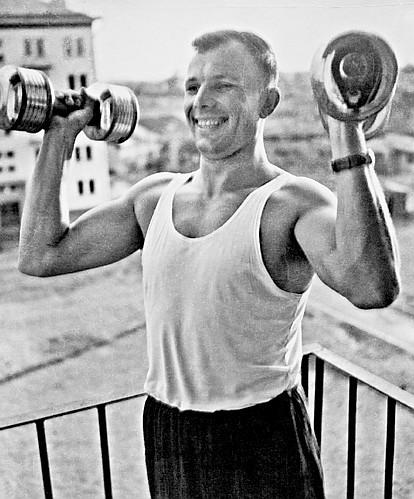 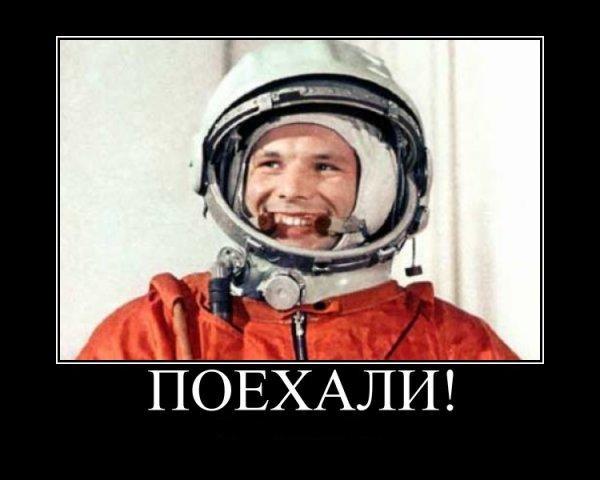 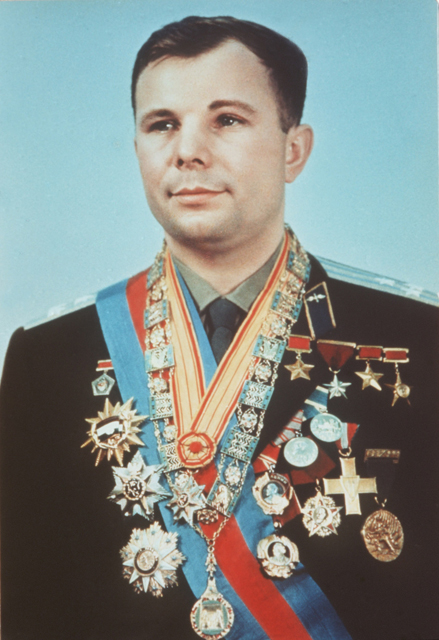 Юрий Алексеевич Гагарин –
первый космонавт
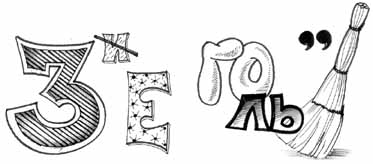 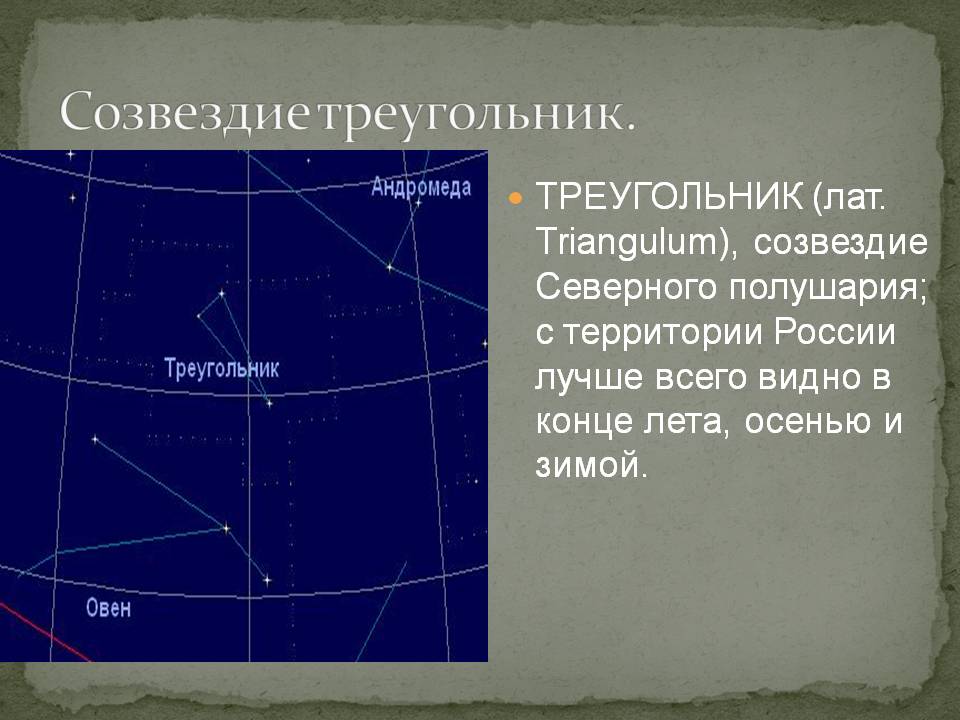 Южный Треугольник  —
 созвездие 
южного полушария неба
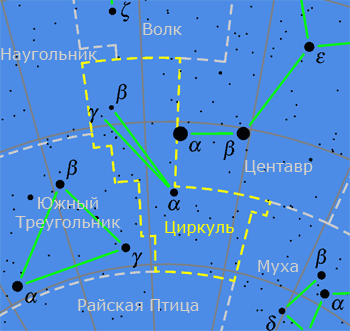 На территории России
 не видно.
Циркуль — маленькое созвездие 
южного полушария неба, 
лежащее к западу от Наугольника
 и Южного Треугольника, 
рядом с  α  Центавра. 

На территории  России
 не видно.
Было бы легче остановить Солнце, 

легче было бы сдвинуть Землю, 

чем уменьшить сумму углов в треугольнике.

                                  В. Ф. Каган
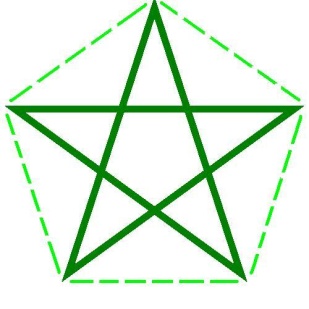 Геометрия полна приключений, 

потому что за каждой задачей 

скрывается приключение мысли.


Решить задачу – 
это значит пережить приключение.
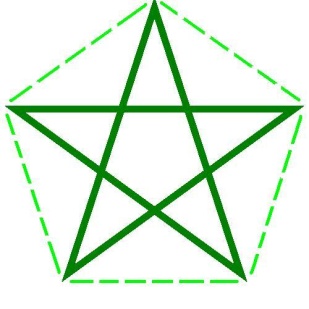 УСПЕХОВ
 
  В  ИЗУЧЕНИИ
  
  ГЕОМЕТРИИ!